Siltojen hoito- ja vuositarkastuskoulutus       Vuositarkastuksen tekeminen
21.5.2019
Vuositarkastuslomake
Voidaan käyttää maastokirjauksessa
Sillan numero ja nimi
Tarkastaja ja päivämäärä
Harja-järjestelmässä edellä mainitut valmiina
Tarkastustiedot
Havainnot rakenneosittain(= tarkastuskohteittain)
Lisätiedot rakenneosittain
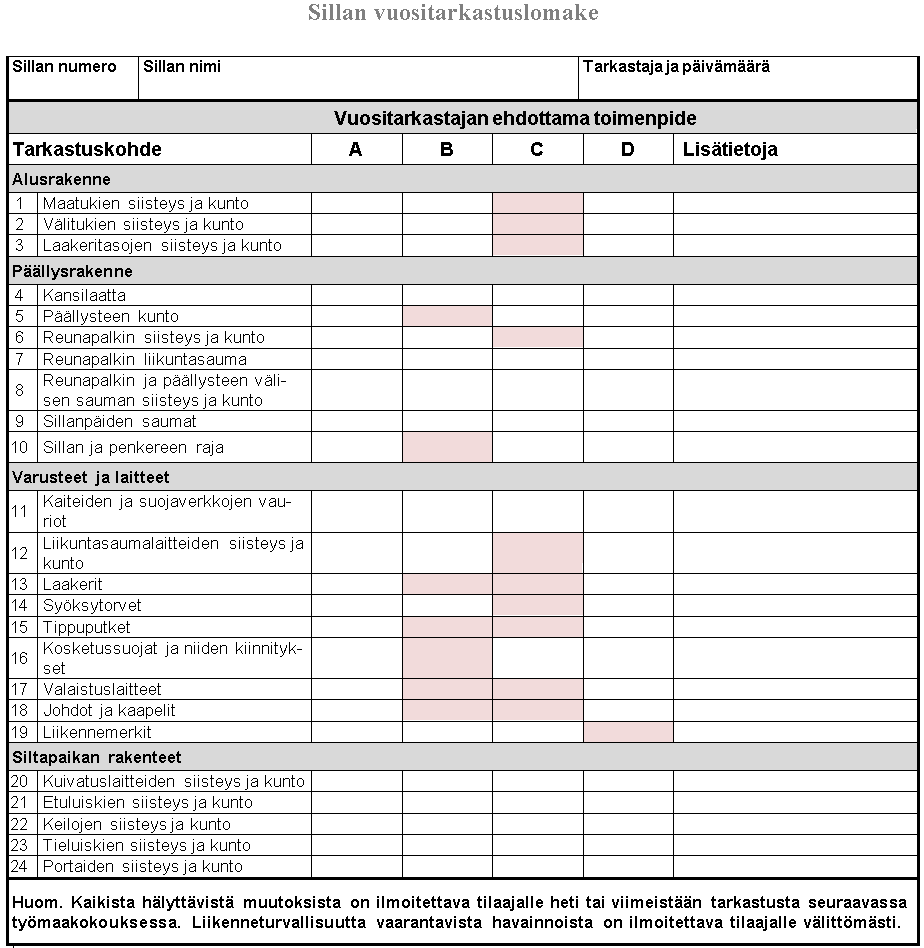 2
Vuositarkastuslomakkeen tarkastustiedot (1/5)
Toimenpiteet
A – kaikki kunnossa
B – hoitourakoitsijan puhdistettava 
C – hoitourakoitsijan kunnostettava 
D – korjaus ohjelmoitava 
Tarkastusmerkintänä esim. rasti tai ko. kirjain
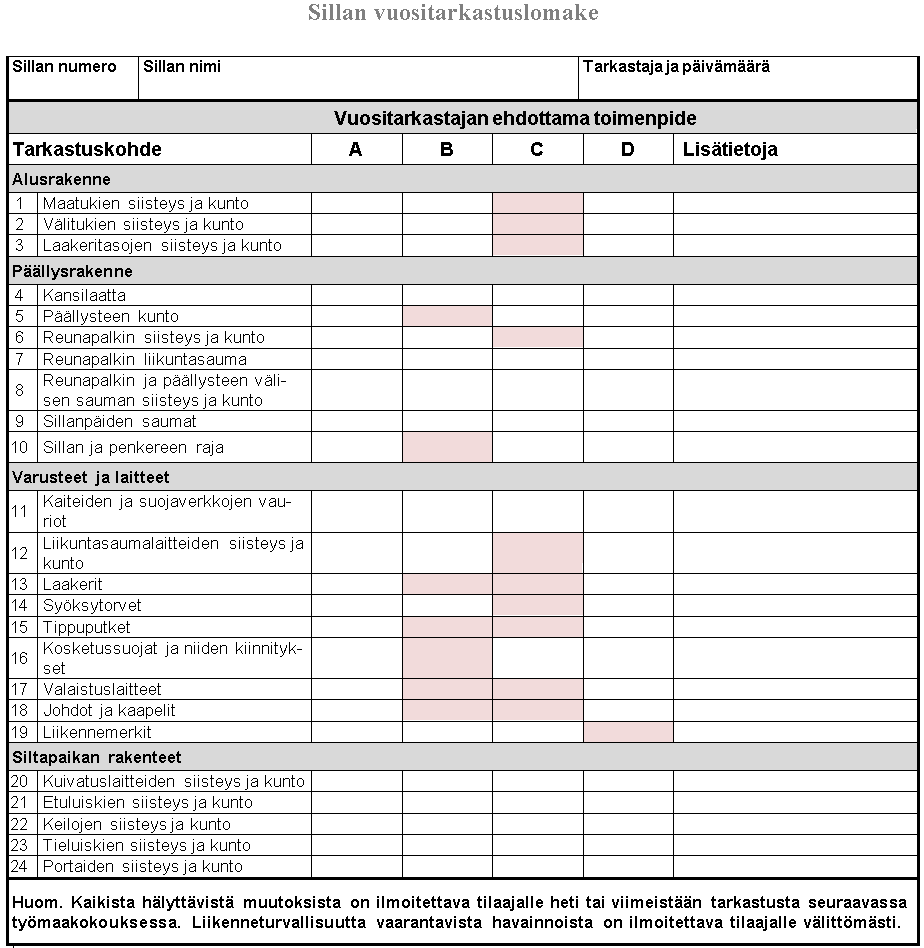 3
Vuositarkastuslomakkeen tarkastustiedot (2/5)
Tarkastetaan kaikki rakenneosat, jotka sillasta löytyvät
Tarkastusmerkintä rakenneosittain(= tarkastuskohteittain) sen toimenpiteen kohdalle, johon se tarkastajan mielestä kuuluu
Tarkastusmerkintöjä tulee 0 – 3 kpl kullekin riville 
Lisätietoja-sarakkeeseen kirjataan tarkentavaa tietoa havainnosta, erityisesti D-tapauksissa. Myös B- ja C-tapauksissa kannattaa lisätietoja kirjoittaa.
Hälyttävät havainnotilmoitettava heti
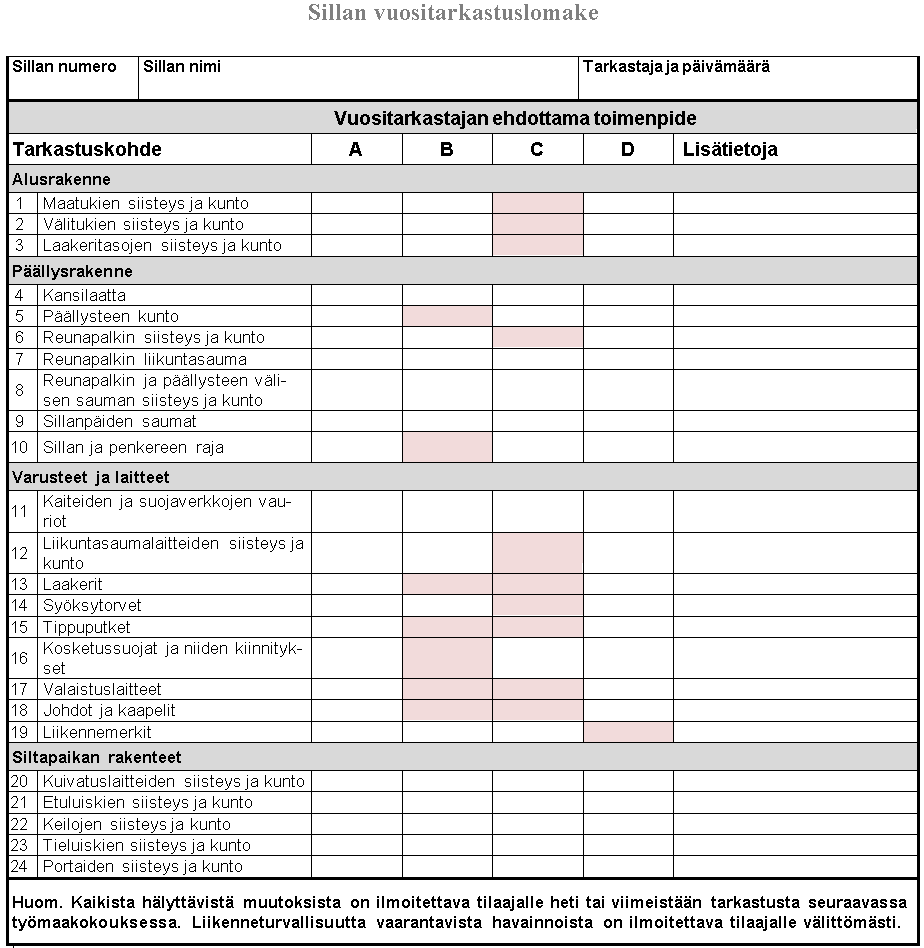 4
Vuositarkastuslomakkeen tarkastustiedot (3/5)
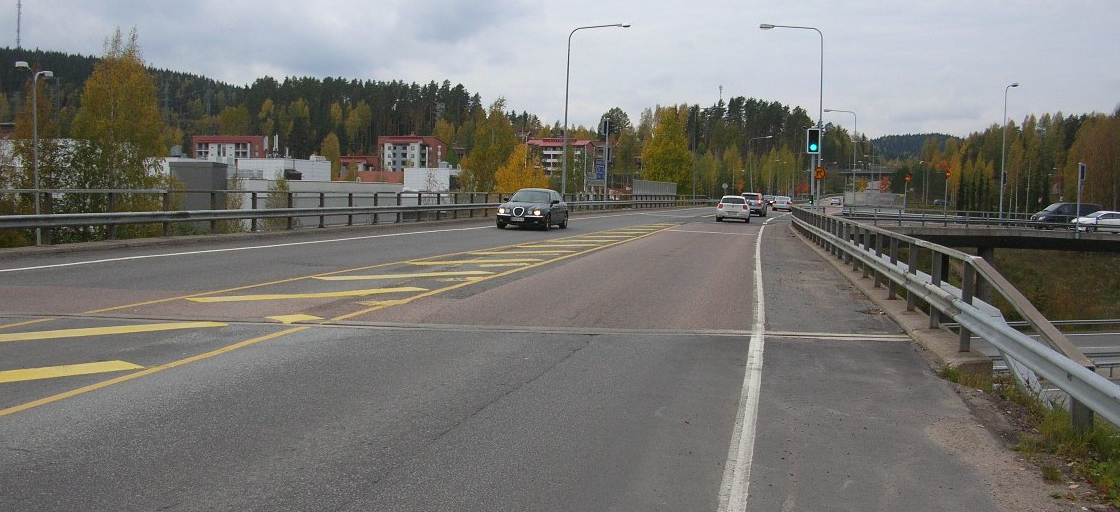 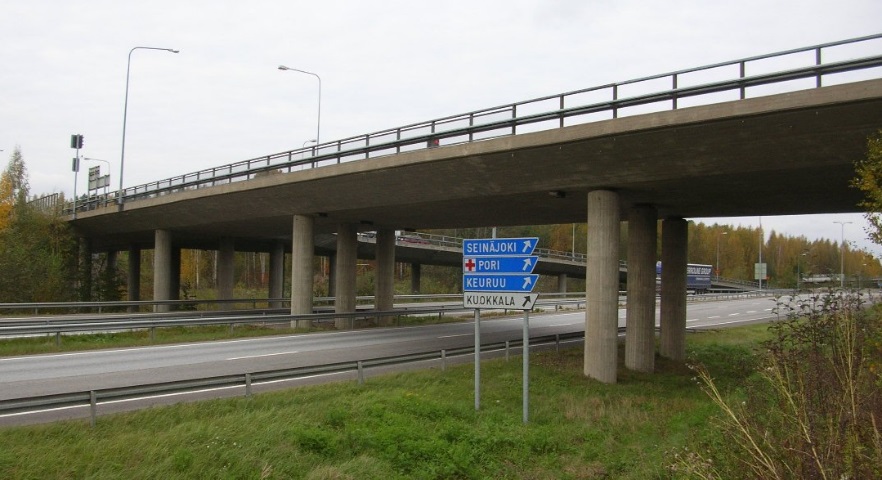 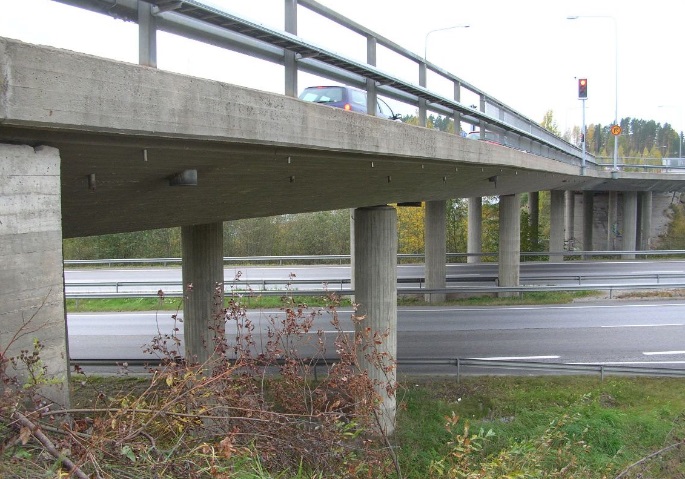 5
Vuositarkastuslomakkeen tarkastustiedot (4/5)
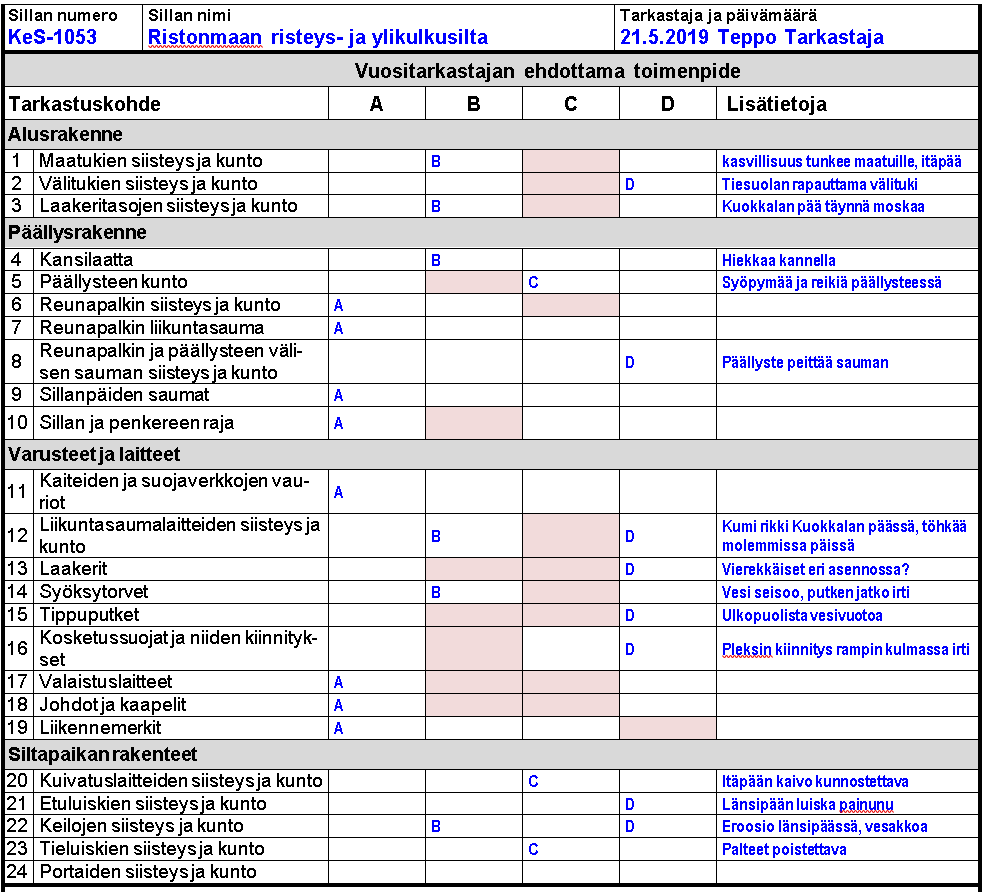 6
Toinen siltaesimerkki (teräksinen putkisilta)
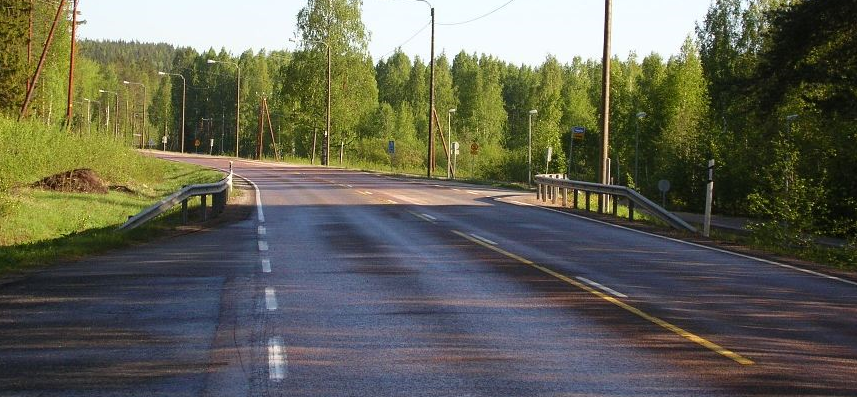 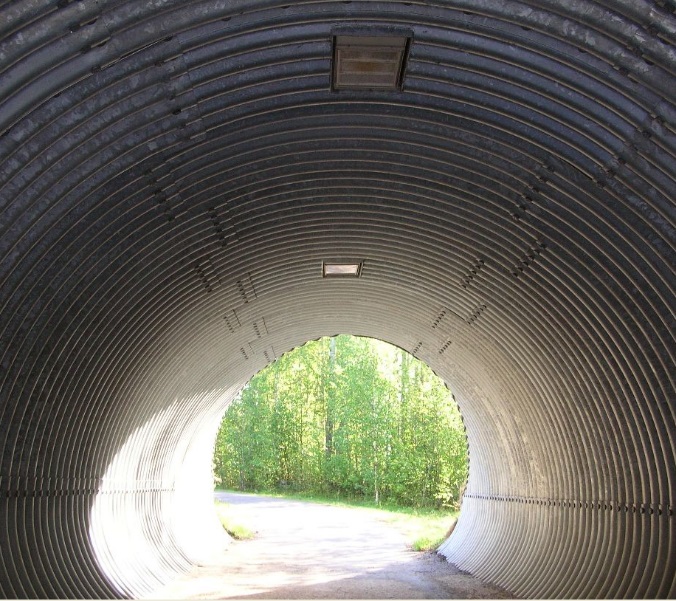 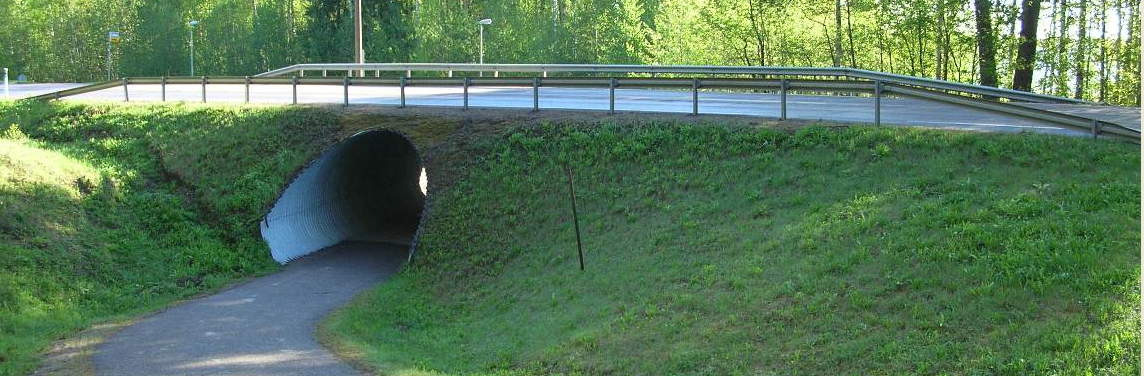 7
Toinen siltaesimerkki (teräksinen putkisilta)
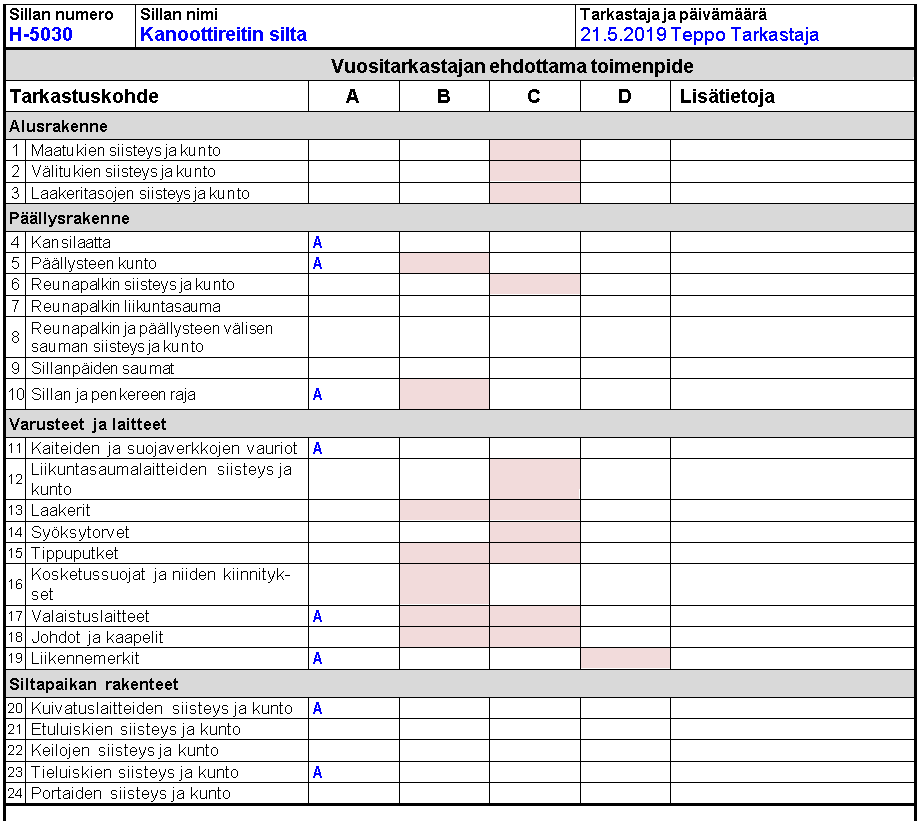 Putkisillassa ei ole alusrakenteita ollenkaan
Itse putken kunto arvioidaan kansilaatta-rivillä
Ei haittaa vaikka penkereen ja sillan rajan jättäisi tyhjäksikin, sillä joskus putket ovat todella syvällä
Sillankaiteet ja pengerkaiteet arvioidaan samalla rivillä
Putkisillassa ei juuri varusteita ole
8
Vuositarkastuslomake urakan vaihtuessa
Tarkastustiedot ovat HARJA-järjestelmässä näkyvissä urakan jokaiselta vuodelta (HARJA-järjestelmässä vuosia ei ole rajoitettu)
Lisätietoja-kentän tekstit säilyvät ko. vuoden tarkastuksessa
Lomakkeet siirtyy HARJA-järjestelmässä seuraavalle urakoitsijalle
9
KIITOS!
21.5.2019